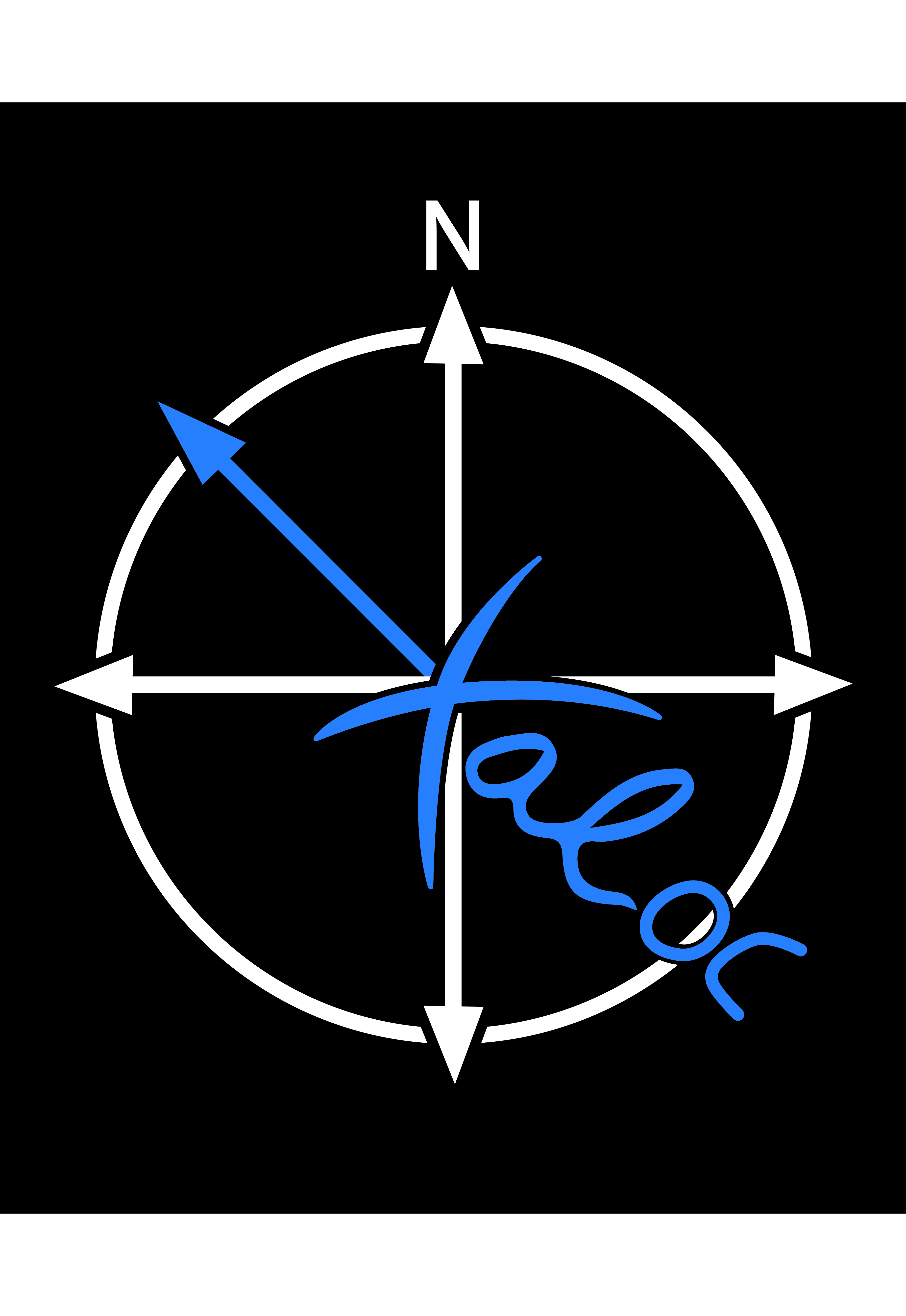 Orientació en família
Eines per a l’acompanyament en la tria d’itineraris educatius


Maig 2016
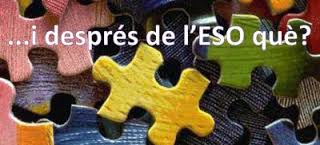 Fins ara tot venia donat, però ara... què?
Molt important!

S’inicia un nou camí de formació i accés a una nova etapa vital que ha de portar a la felicitat ........

Amb interès, amb motivació les pedres del camí semblen fina sorra, porten al compromís personal.

El suport-acompanyament de la família fins ara ha estat bàsic, però ara continua sent-lo.
Quines són les principals preocupacions davant el nou repte?
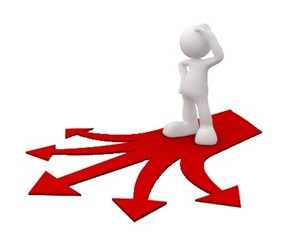 Compartiu algunes....
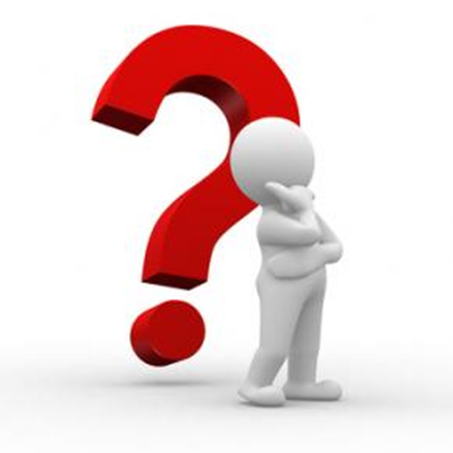 La clau:
Què?
Com?
Per  a què?
Veritat o fals ?
Hi ha estudis que no serveixen per a res.
 Hi ha professions que tenen sortides.
 El millor són els estudis universitaris.
 És imprescindible fer un batxillerat.
 Els joves marxen perquè aquí no hi ha feina.
 El mercat laboral valora més una carrera universitària que una Formació Professional.
 És millora un lloc que estigui a prop, són molt joves.
 La formació al llarg de la vida és imprescindible per tenir una vida professional rica.
La realitat actual és la mateixa que la nostra a la seva edat?
Crisi econòmica profunda.
Canvis ràpids i continus a nivell social, cultural, tecnològics...
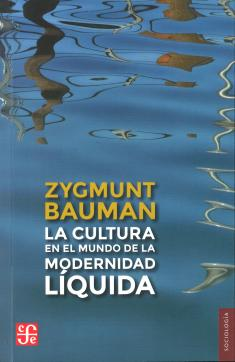 Variables que ens desorienten:
Excés d’informació.
Ampla oferta formativa (compte homologada o no?).
Immediatesa.
Edat.
Moltes professions que no sé que fan ni quins requisits són necessaris.
Emprenedoria?
Desconeixement del nostre fill o filla:
Interès
Competències-capacitats
Expectatives  
Autoestima
Punts forts i febles
Nivells formatius baixos s’associen a :
Inseguretat
Baixa autoestima
Sentiment d’incapacitat
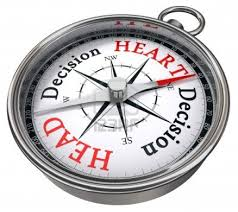 S’acaba l’ESO. És el moment de prendre decisions.
Toca ajudar-los: Família i Institut
Què
Com
Per a què?
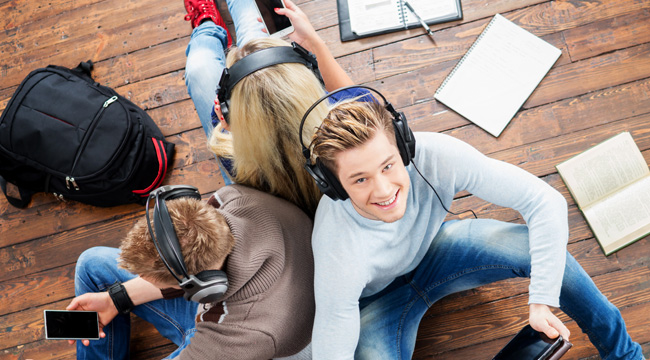 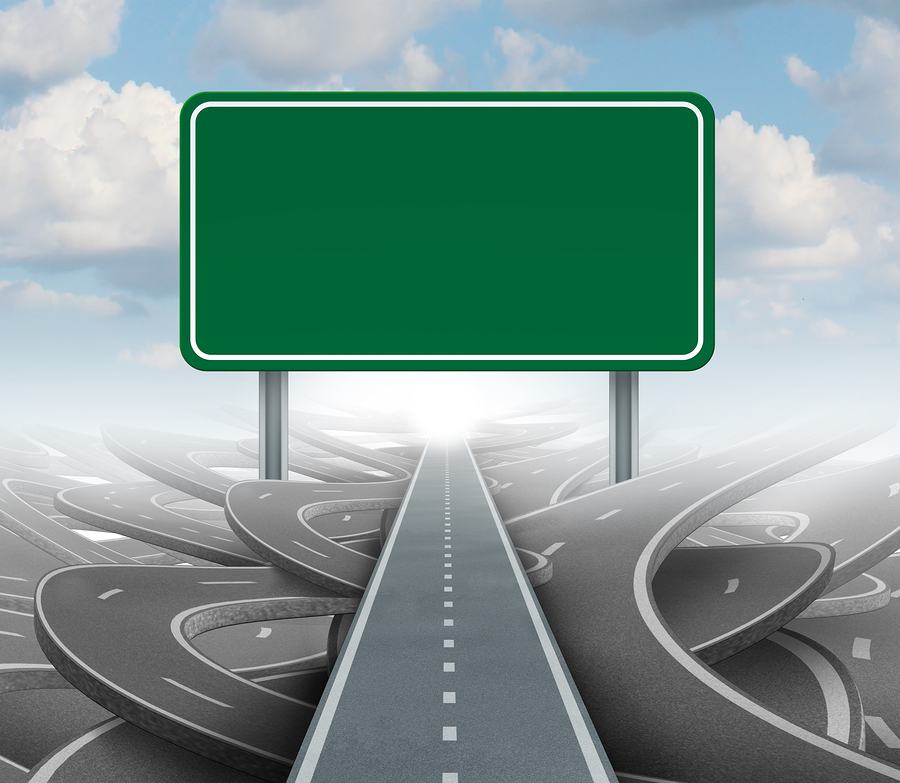 El procés de presa de decisions: Elements
El Mercat de treball
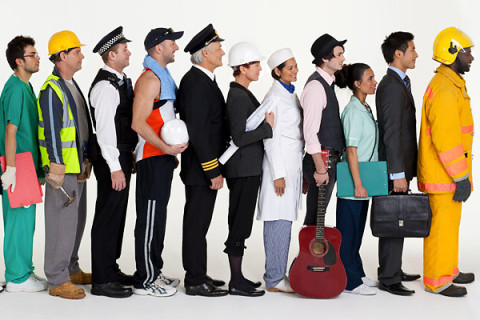 Canviant
Flexible
Incert
Mòbil (altres poblacions , països)
Més llibertat
Menys seguretat
Freelance
Menys oportunitats a casa
Emprenedoria
Cooperatives
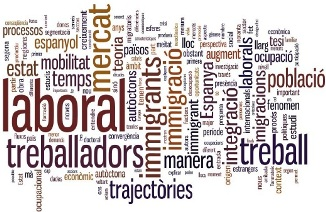 Coneixem un sector en concret? Què necessito saber? Què es pregunta un adolescent?
Tasques habituals
Condicions de treball 
Característiques personals. Perfil personal.
Remuneració econòmica
Perspectives futures de la professió
Professions relacionades
Llocs on obtenir informació
Quins perfil demana el mercat laboral actual?
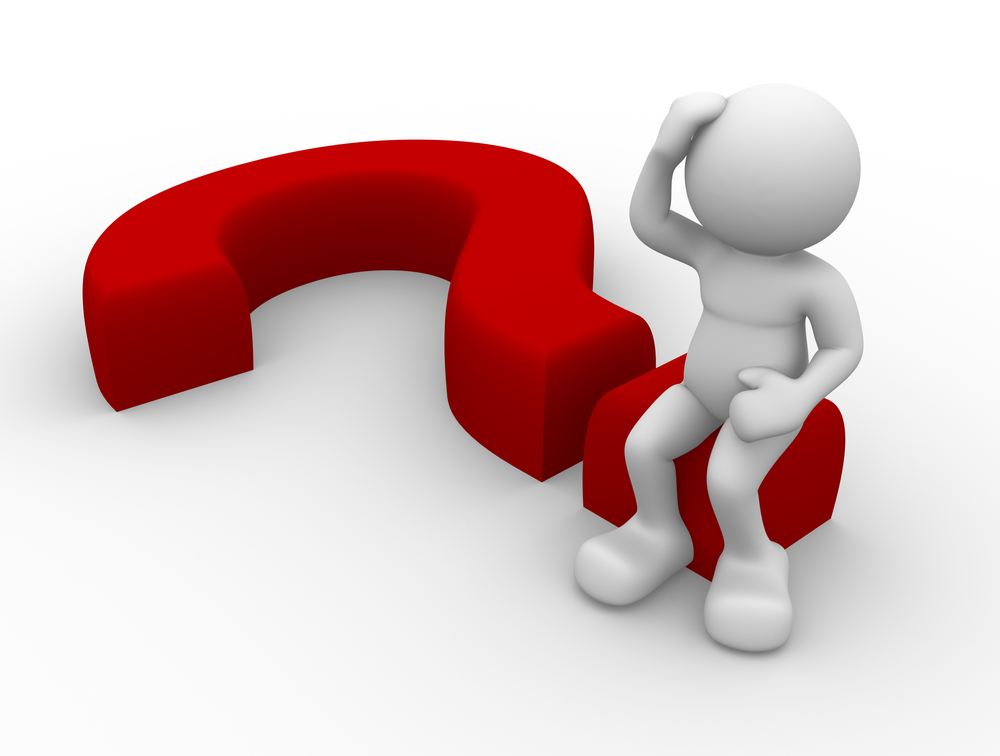 Responsabilitat
Compromís
Flexibilitat
Iniciativa
Constància
Col·laboració
Ètica professional
Capacitat d’assumir riscos
Respecte
Autosuperació
Gestió de la incertesa.
Gestió de les emocions
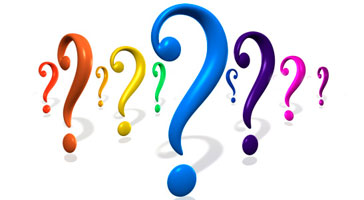 L’autoconeixement
Els altres són un mirall
Elements clau:
Personalitat. Com sóc?
Habilitats. Què ser fer?
Interessos. Què m’agrada fer?
Valors. Què és important per a mi? Quan gaudeixo més?
La natura
Les relacions amb els altres
Les activitats individuals
La independència...
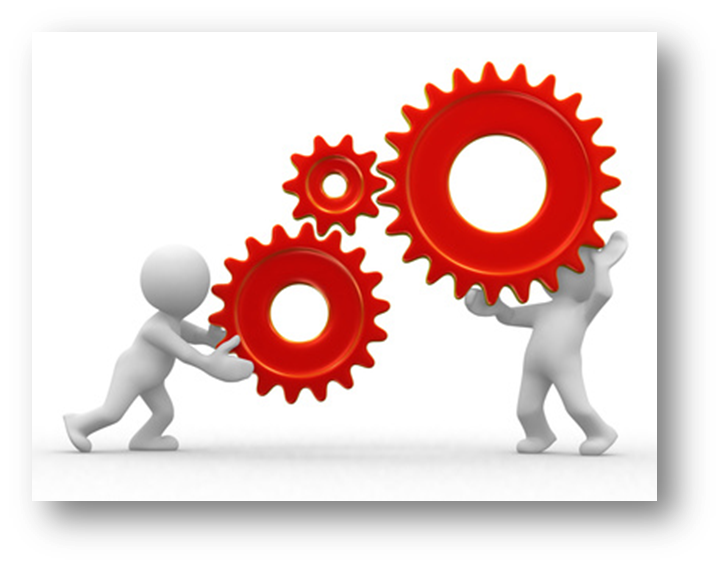 Elements controlar que condicionen la tria
Familiars (expectatives )
Expectatives personals (no faré batxillerat perquè és molt difícil...)
Socials (els meus companys fan... Potser que faig el mateix o al mateix lloc... Així no aniré sol/a... La gent diu que la formació professional és per als que no poden...)
Econòmics
Distància (no estudio aquest cicle perquè està lluny...)
Interès, motivació...
Elements clau
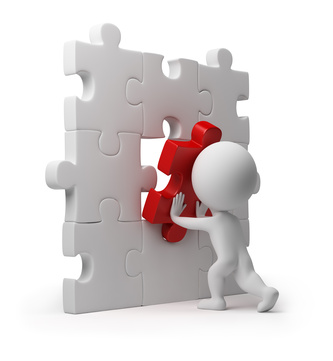 Familiars:
La professió dels pares (antipatia o empatia)
Expectatives familiars
Socials:
La moda i els estereotips (sèries TV, programes...)
Opinió dels amics
Professions de l’entorn
Educatius:
Rendiment acadèmic, competències assolides, habilitats...
Opinió dels tutors/es
Condicions d’accés
Psicològics i personals:
Edat
Característiques físiques
Grau de maduresa
Personalitat
Presa de decisions
Nivell d’aspiracions (zona de confort)
Oferta educativa
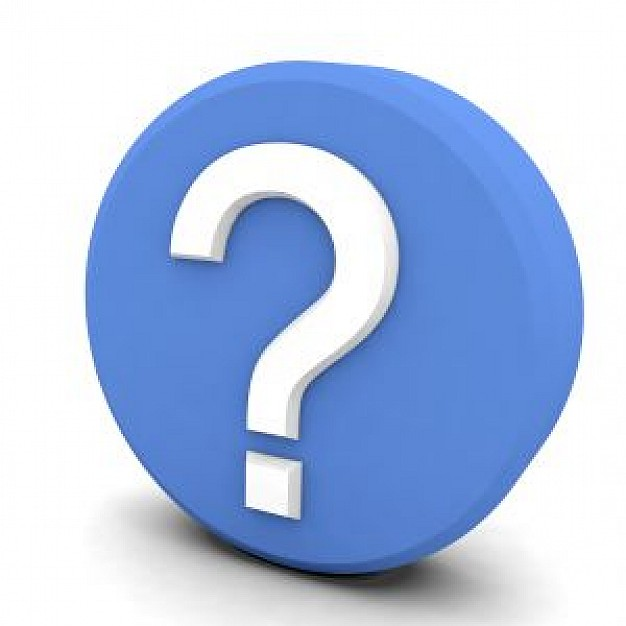 Con GESO ?
Sense  GESO ?
Estudiar a Catalunya
Batxillerat: 

Hi ha tres modalitats de batxillerat: ciències i tecnologia, humanitats i ciències socials, arts.
Batxillerat: matèries
Matèries comunes d'opció
Matèries de modalitat.
Matèries específiques
Una altra matèria de modalitat, llengua i cultura occitanes, història de la música i de la dansa, psicologia, segona llengua estrangera, sociologia, tècniques d'expressió graficoplàstica, religió, estada a l'empresa.
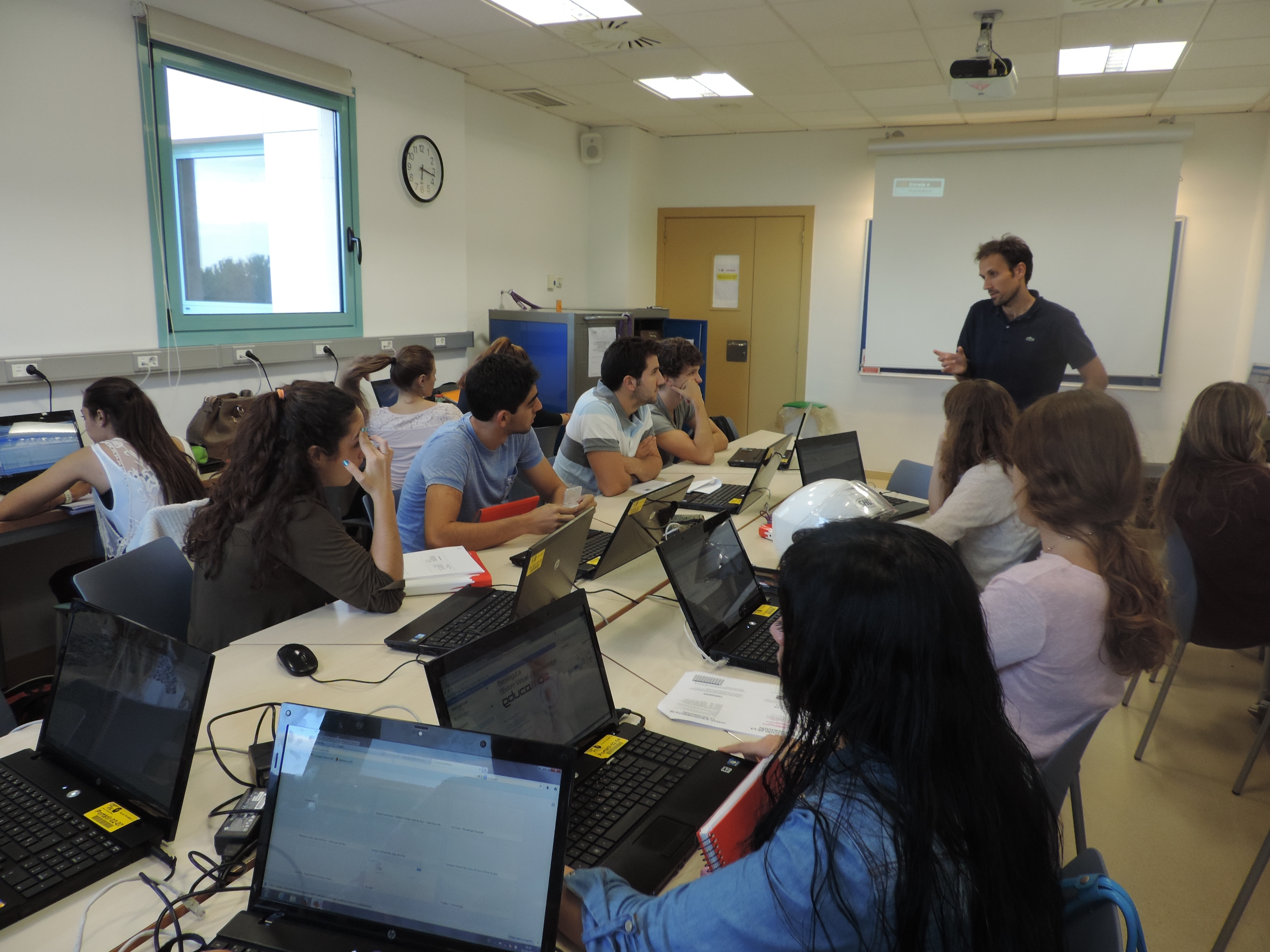 Formació professional:


Cicles formatius de grau mitjà
 
 
Famílies, continguts, instituts, etc.
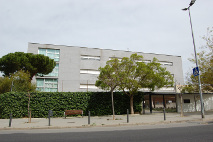 Preinscripcions

Insituts públics de la comarca

 
Institut Alexandre Gali (Les Roquetes). Batxillerat Ciències i tecnologia, humanitats i ciències socials. CFGM Atenció a persones amb situació de dependència. (2 de maig)

 
Institut Montgròs (Ribes) Ciències i tecnologia, humanitats i ciències socials.
 
- Institut Can Puig (Ribes) Ciències i tecnologia, humanitats i ciències socials. CFGM Gestió administrativa.
 
(*) Dolors Mallafré: Batx. Ciències i tecnologia, humanitats i ciències socials i Batxillerat artístic. (5 de maig)
Vilanova i la Geltrú
 
Institut Manuel de Cabanyes: Batxillerat Ciències i tecnologia, humanitats i ciències socials. (4 de maig)
 
Institut Baix a Mar: Batx. Ciencies i tecnologia, humanitats i ciències socials.
 
- Institut Joaquim Mir: Batx. Ciències i tecnologia, humanitats i ciències socials i CFGM Gestió administrativa, Activitats comercials, Sistemes microindormpatics i xarxes. (6 de maig)
 
- Institut Lluch i Rafecas: Batx. Ciències i tecnologia, humanitats i ciències socials i CFGM Cures auxiliars d'infermeria, Equips i instal.lacions electrotècniques, Instal.lació i manteniment electromecànic, Mecanització.
(7 i 18 de maig)
 
Sitges
 
Institut Joan Ramon Benaprés Batx. Ciències i tecnologia, humanitats i ciències socials i 
CFGM Cuina i gastronomia i serveis en restauració.
 
Institut Vinyet: Batx. Ciències i tecnologia, humanitats i ciències socials.
 
Cubelles
 
Institut Cubelles: Batx. Ciències i tecnologia, humanitats i ciències socials.
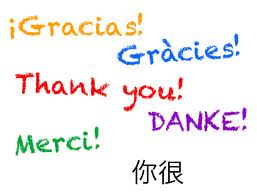